Звіт про роботу гуртка “Анатомії тварин” кафедри анатомії гістології і патоморфології тварин ім. акад. В. Г. Касьяненка 2021-2022 рр.
Доповідач: Циба Максим Володимирович 
студент 5 курсу 10 групи
Керівник: доцент кафедри анатомії, гістології і патоморфології тварин ім. акад. В.Г. Касьяненка  канд. вет. наук Петровський О.Є.
Заснування
Кафедра нормальної анатомії була першою організаційно сформованою одиницею при заснуванні ветеринарного факультету 10 жовтня 1920 року.
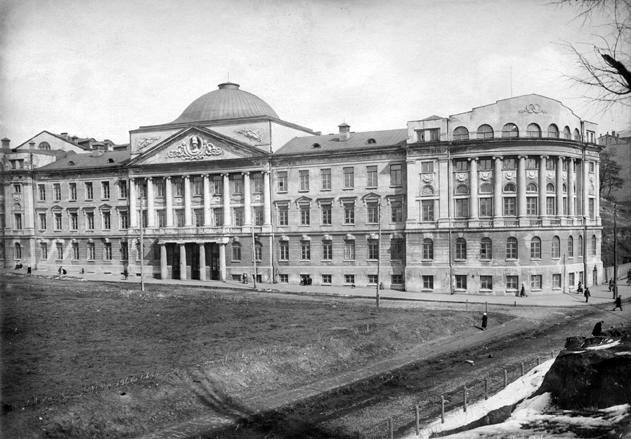 Факультет був заснований при Київському політехнічному інституті і тільки 3 червня 1921 року згідно з постанови Губпрофосвіти ветеринарний факультет був перетворений у окремий вищий навчальний заклад – Київський  ветеринарний інститут.
У 1921 році було сформовано студентський науковий гурток і з тих пір в ньому проводиться активна науково-дослідницька робота
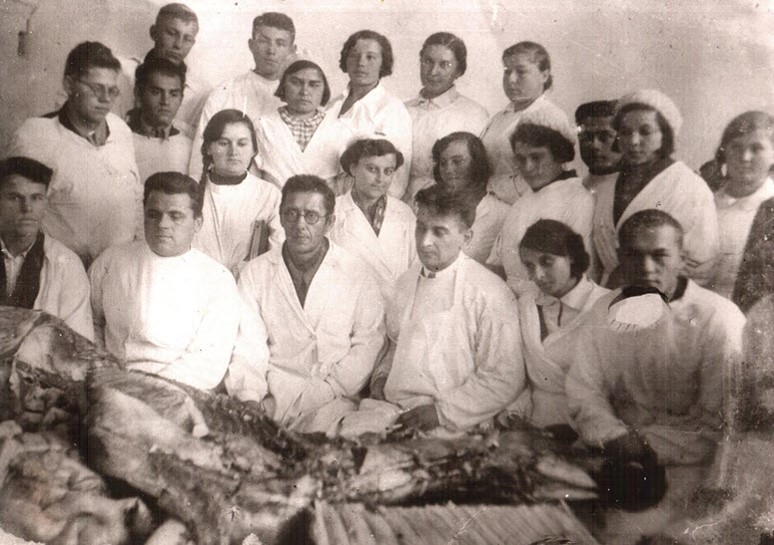 У цьому навчальному році члени гуртка займалися науковою діяльністю у відповідності до  «Положення про студентський науковий гурток з анатомії тварин» та затвердженого плану роботи на навчальний рік.
В поточному році у студентському науковому гуртку “Анатомії тварин” кафедри анатомії гістології і патоморфології тварин ім. акад. В.Г. Касьяненка приймає участь 20 студентів факультету.
Гуртківці згідно плану опановували такі теми:
Дослідження анатомічної будови та порівняльна характеристика печінки ведмедя
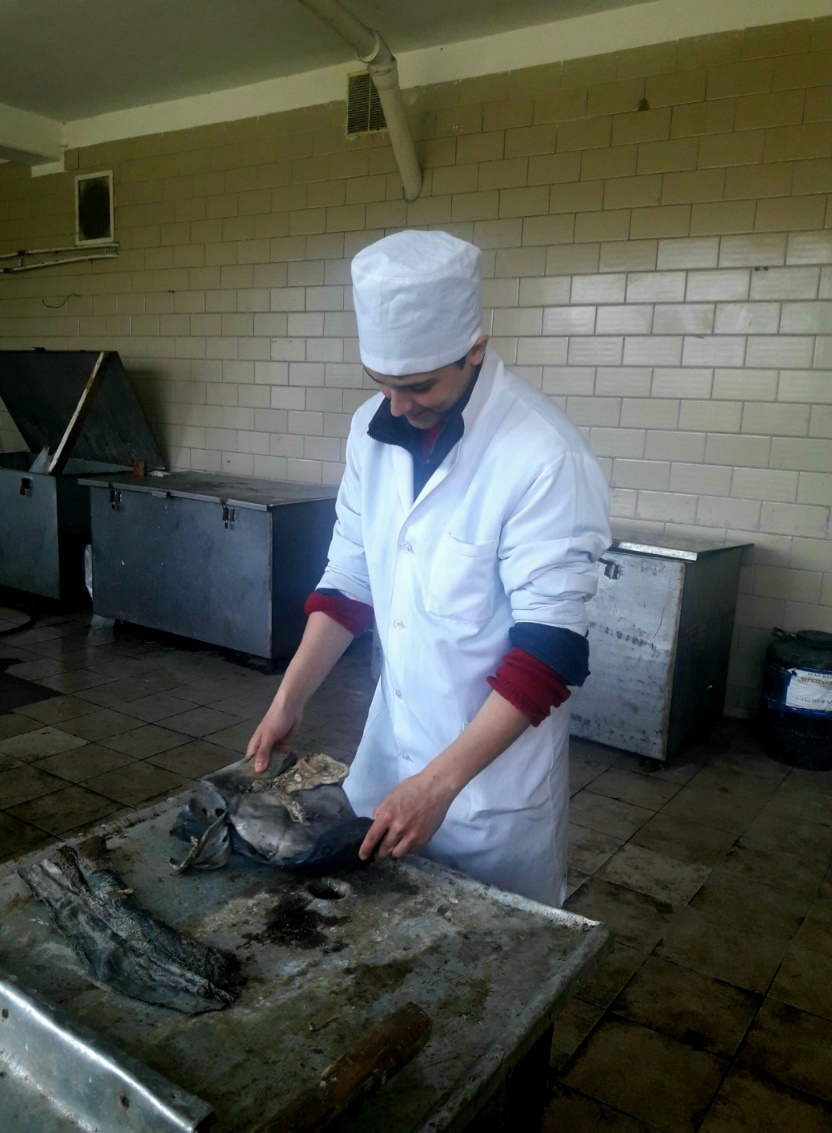 Вивчення особливостей будови опорно-рухового апарату носорога
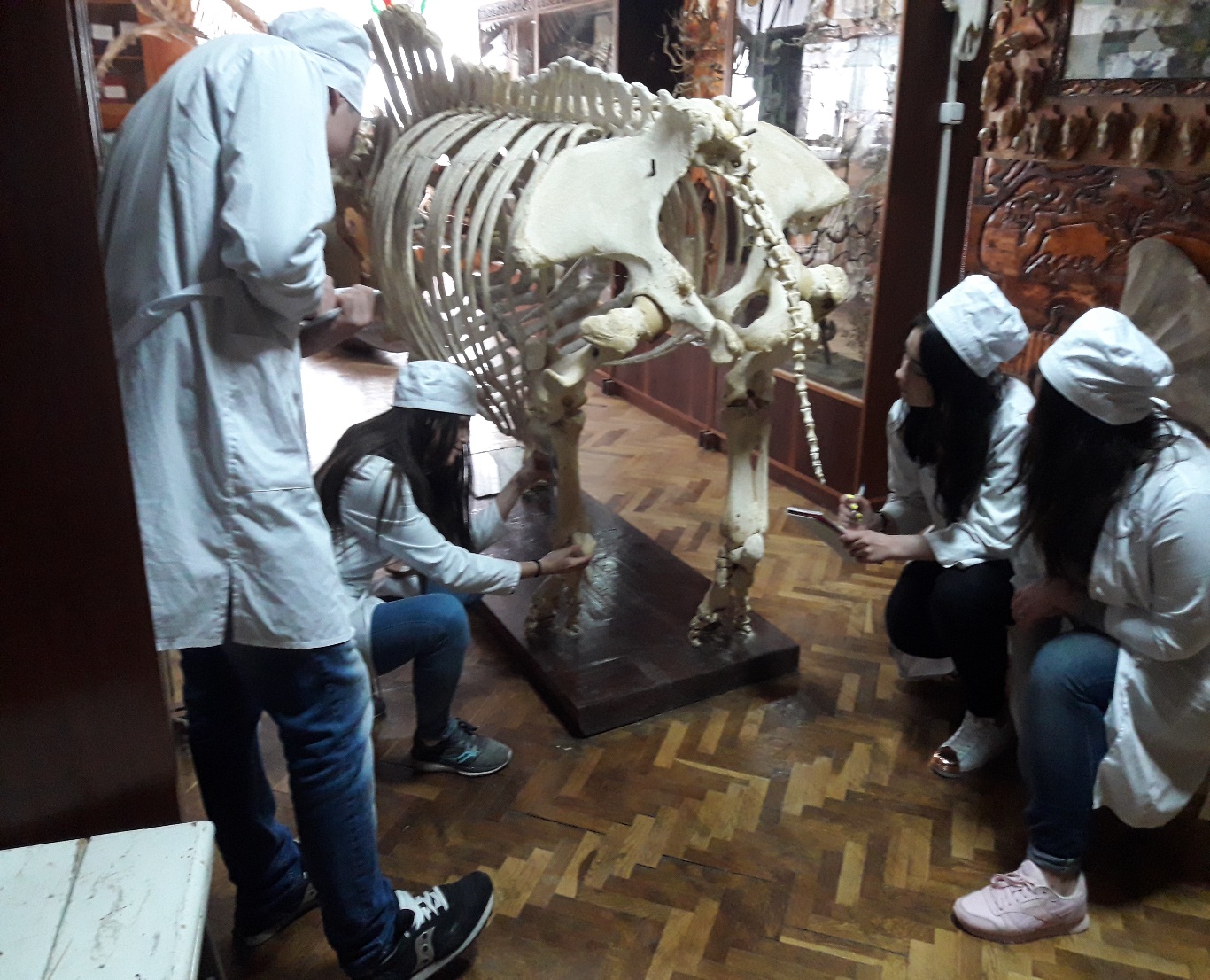 Продовження досліджень особливостей будови опорно-рухового апарату домашньої птиці
Дослідженняособливостей будови опорно-рухового апарату жирафи
Опановували методику наливки лімфатичних судин порожньої кишки бика
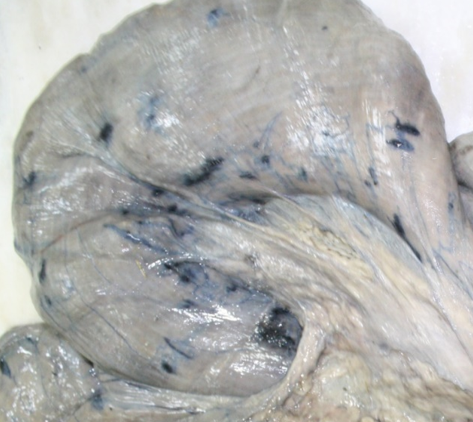 Проводилося ознайомлення гуртківців з початковими етапами “Таксидермії”, обговорювалися основи створення нових експонатів, під керівництвом доцента Мельника Олексія Олеговича
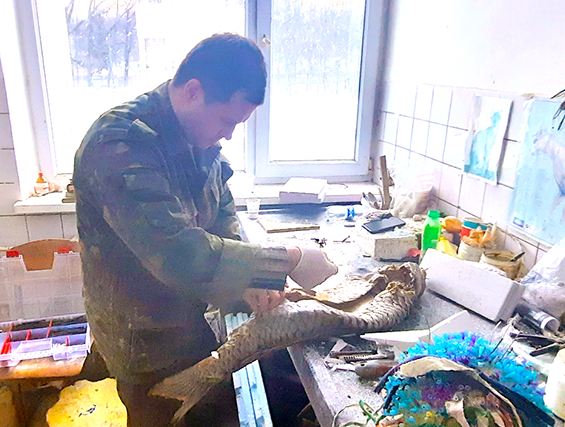 Доцент Мельник О. О. пояснює основи для виготолення опудала майже метрового сазана (карпа)
Обговорення та підготовка рефератів, тез-доповідей, за темами, які цікавлять гуртківців (в онлайн форматі)
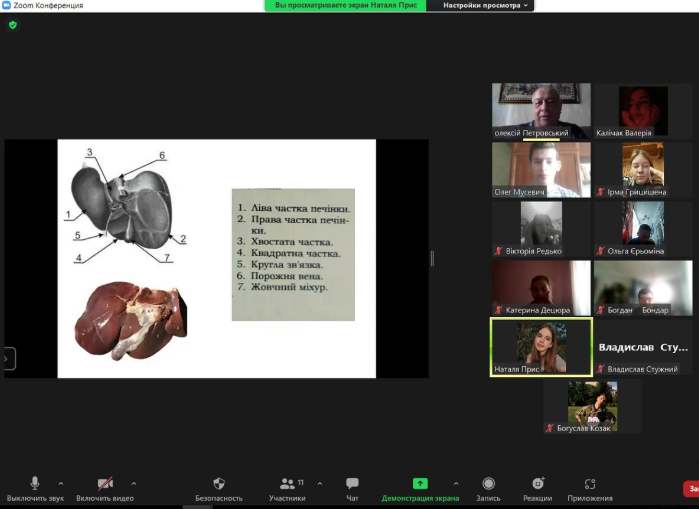 Керівник гуртка: доцент Петровський О.Є. заслуховує доповіді
Засідання наукового гуртка проходили кожної другої середи місяця-в період посилення карантину в онлайн режимі, в період послаблення- очно, з дотриманням всіх санітарних вимог.
Участь у конференціях
Наразі, всередині гуртка, проводиться активне написання робіт для подальшої їх подачі на різного роду конференції, коли це буде можливо, велика кількість робіт вже готові.
Проходять консультації студентів-гуртківців з керівником гуртка щодо обраних тем.
Участь у конференціях у поточному році і подача тез-доповідей- не відбувалася, у зв’язку з обставинами в державі. Всі матеріали підготовлені для участі в конференціях і подальшої печаті.
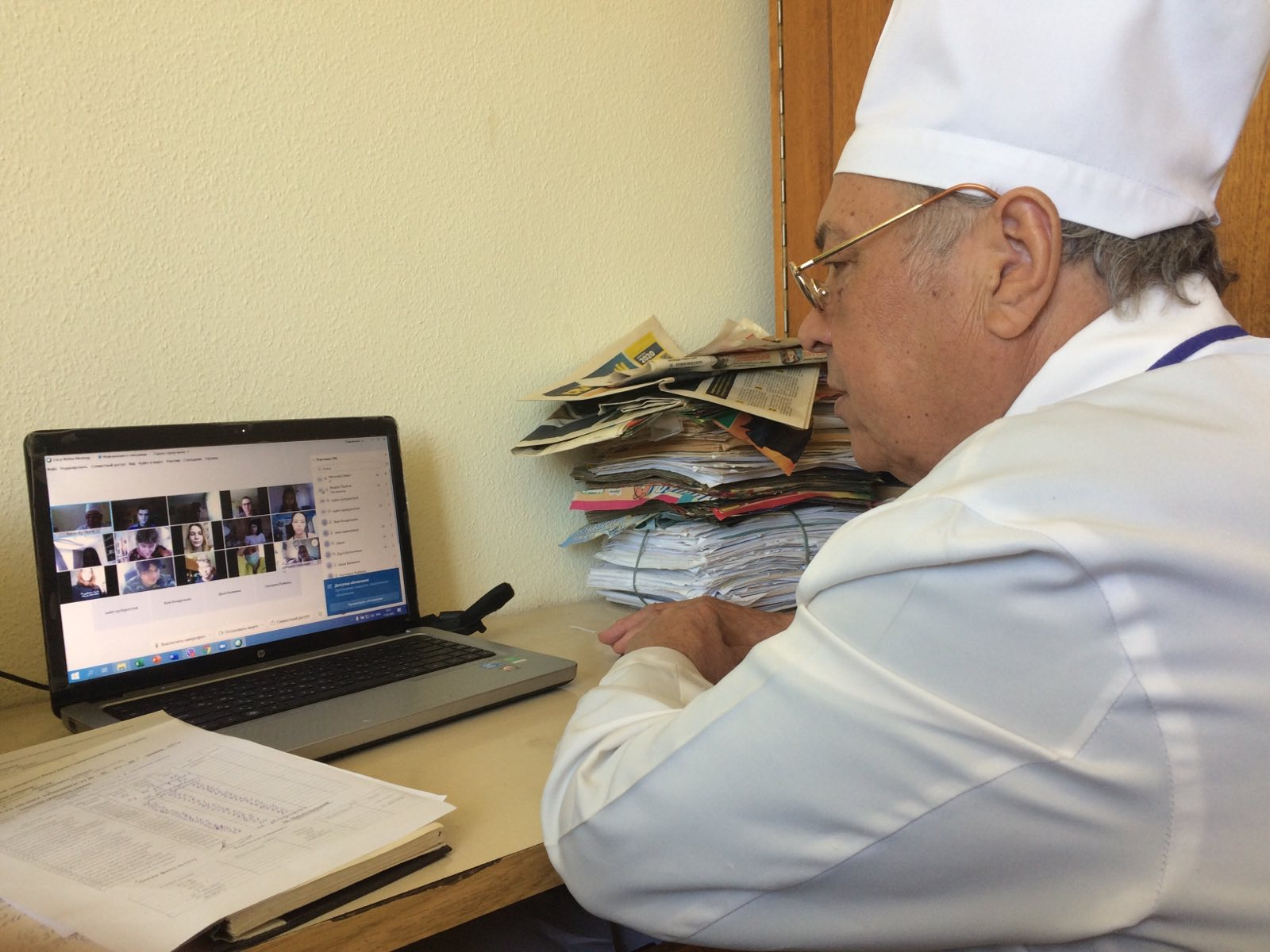 Майбутні напрямки роботи анатомічного гуртка
Дослідження особливостей анатомічної будови екзотичних тварин.
Продовження проведення порівняльної характеристики будови скелетного та м'язового апарату екзотичних та свійських тварин.
Вивчення методик пластинації.
Біоморфологічні особливості будови скелету хижих риб.
Посилення напрямку “таксидермія”.
Продовження дослідження внутрішньо- та позаорганного лімфатичного русла кишечнику різних тварин.
Біоморфологічні особливості будови суглобів птахів різних видів.
Дякую за Увагу!